10269 - Adventure of Super Mario
★★★☆☆
題組：Problem Set Archive with Online Judge
題號：10269 - Adventure of Super Mario
解題者：陳立超
解題日期：2017年6月15日
題意：瑪莉歐成功從城堡救出公主了! 但是為了用最快的速度趕回家，我們必須幫他找到能夠最快回家的路徑。
1.地點有分村莊跟城堡。
村莊有A座，編號為:1~A；城堡有B座，編號為A+1~A+B。
2.瑪莉歐有一雙彈簧鞋，可以在“瞬間”跳過L的距離，但是只能用K次。而且使用鞋子的起點與終點都必須在村莊或者是城堡。而且起點與終點之間不能有城堡。
3.瑪莉歐要從A+B號城堡返回1號村莊
1
題意範例：
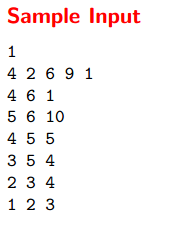 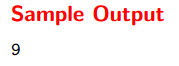 資料組數
1
村莊數目
3
城堡數目
4
2
路的數目
3
4
鞋子最多能跨越多長的距離
5
4
鞋子的耐久度
1
5
10
6
每一行為一條路徑
前兩個數字是城堡或村莊編號，編號不會一樣 
第三個數是兩點之間的距離
2
解法：
1.將所有路徑長存入G[i][j](i點到j點的距離)

2.將所有路徑做優化處理。但若路徑會經過城堡則跳過不做優化。(確保能夠有效的使用彈簧鞋)

3.使用DP，建立D[i][j]，表示使用j次彈簧鞋從編號A+B的點到i號點所需的時間。從A+B點開始慢慢往1號村莊前進，直到抵達為止。

4.D[1][k] 即為解答
3
解法範例：
Floyd-Warshall algorithm ，任意兩點間，找到比原先的路更快的路，但是兩點的捷徑中不能經過城堡。
舉例來說，5 , 6之間原本的距離是10，優化後會變成6
但是 3 , 4間的距離並不能優化成9，因為 5 是城堡
1
1
3
3
4
2
4
2
3
10
3
4
10
4
5
4
5
4
1
5
1
5
6
6
10
6
4
解法範例：最後優化完的結果存入陣列G[ ][ ]
1
3
4
2
3
10
4
5
4
1
5
6
6
5
解法範例： 
2. Dijkstra‘s algorithm，從起點開始往各個點擴展，到達終點時(u=0時)即可求得解，否則回傳∞。
D[i][j]表示使用j次彈簧鞋從編號A+B的點到i號點所需的時間。
if (D[i][k] > D[u][k] + G[u][i]) 
	D[i][k] = D[u][k] + G[u][i];
if (G[u][i] <= L && D[i][k + 1] > D[u][k] && k != K)
	D[i][k + 1] = D[u][k];
1
3
4
2
3
10
4
5
4
1
5
6
6
6
D[6][0]
D[5][0]
D[4][0]
D[3][0]
D[2][0]
D[1][0]
解法範例：D[i][k] > D[u][k] + G[u][i]
0
6
1
11
15
18
D[6][1]
D[5][1]
D[4][1]
D[3][1]
D[2][1]
D[1][1]
1
0
0
14
17
10
4
u=
6
k=
1
0
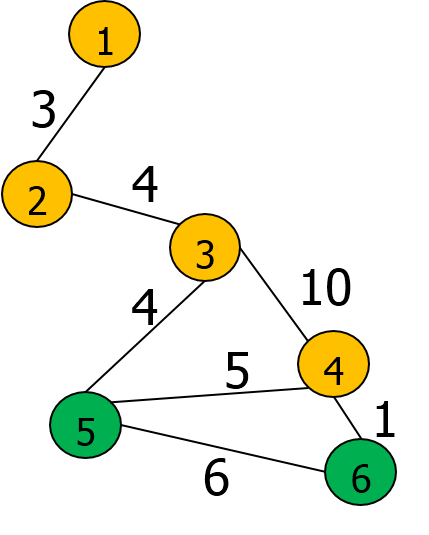 7
D[6][0]
D[5][0]
D[4][0]
D[3][0]
D[2][0]
D[1][0]
解法範例：D[i][k] > D[u][k] + G[u][i]
0
6
1
11
15
18
D[6][1]
D[5][1]
D[4][1]
D[3][1]
D[2][1]
D[1][1]
1
0
0
8
11
4
5
u=
1
k=
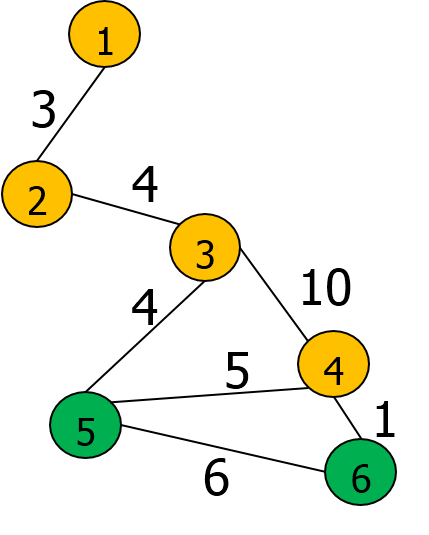 8
D[6][0]
D[5][0]
D[4][0]
D[3][0]
D[2][0]
D[1][0]
解法範例：D[i][k] > D[u][k] + G[u][i]
0
6
1
11
15
18
D[6][1]
D[5][1]
D[4][1]
D[3][1]
D[2][1]
D[1][1]
1
0
0
8
11
4
4
u=
0
k=
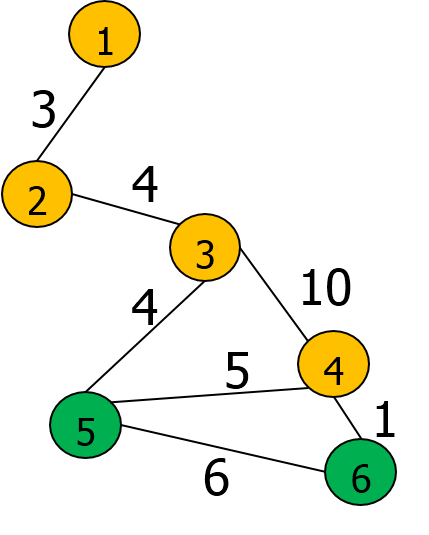 9
D[6][0]
D[5][0]
D[4][0]
D[3][0]
D[2][0]
D[1][0]
解法範例：D[i][k] > D[u][k] + G[u][i]
0
6
1
11
15
18
D[6][1]
D[5][1]
D[4][1]
D[3][1]
D[2][1]
D[1][1]
1
0
0
8
11
4
6
u=
1
k=
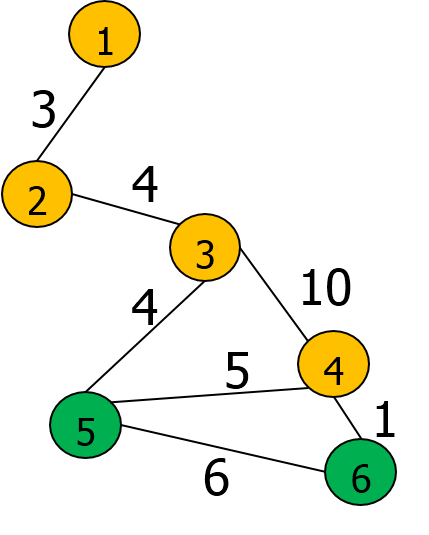 10
D[6][0]
D[5][0]
D[4][0]
D[3][0]
D[2][0]
D[1][0]
解法範例：D[i][k] > D[u][k] + G[u][i]
0
6
1
11
15
18
D[6][1]
D[5][1]
D[4][1]
D[3][1]
D[2][1]
D[1][1]
1
0
0
8
11
4
3
u=
1
k=
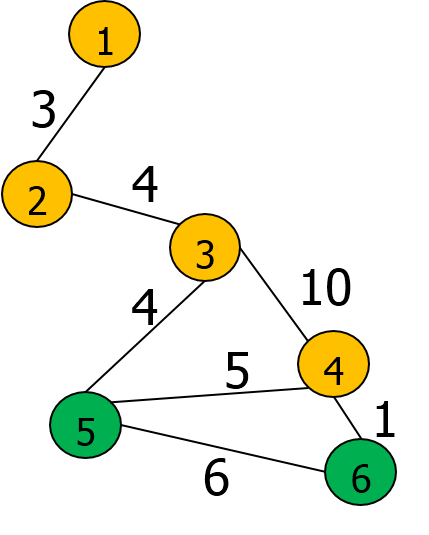 11
D[6][0]
D[5][0]
D[4][0]
D[3][0]
D[2][0]
D[1][0]
解法範例：D[i][k] > D[u][k] + G[u][i]
0
6
1
10
14
17
D[6][1]
D[5][1]
D[4][1]
D[3][1]
D[2][1]
D[1][1]
1
0
0
6
11
4
5
u=
0
k=
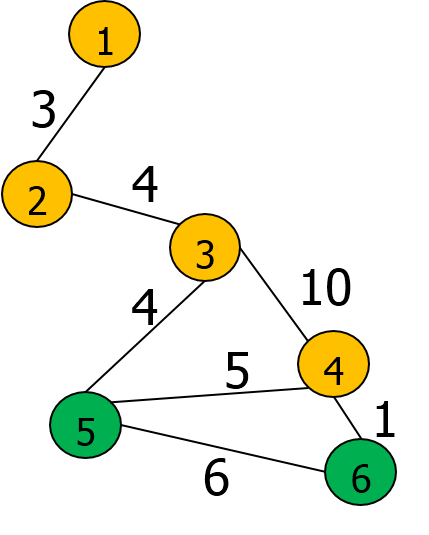 12
D[6][0]
D[5][0]
D[4][0]
D[3][0]
D[2][0]
D[1][0]
解法範例：D[i][k] > D[u][k] + G[u][i]
0
6
1
10
14
17
D[6][1]
D[5][1]
D[4][1]
D[3][1]
D[2][1]
D[1][1]
1
0
0
6
9
4
2
u=
1
k=
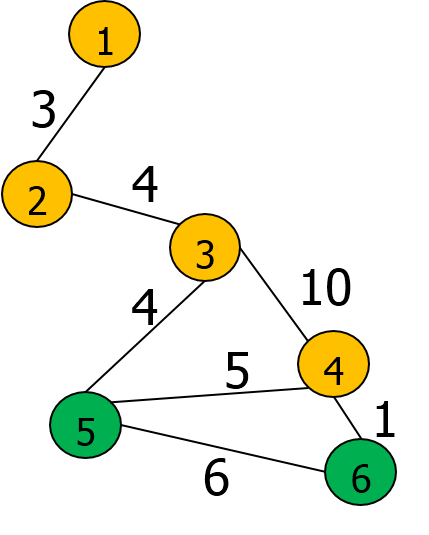 13
D[6][0]
D[5][0]
D[4][0]
D[3][0]
D[2][0]
D[1][0]
解法範例：D[i][k] > D[u][k] + G[u][i]
0
6
1
10
14
17
D[6][1]
D[5][1]
D[4][1]
D[3][1]
D[2][1]
D[1][1]
1
0
0
6
9
4
1
u=
k=
1
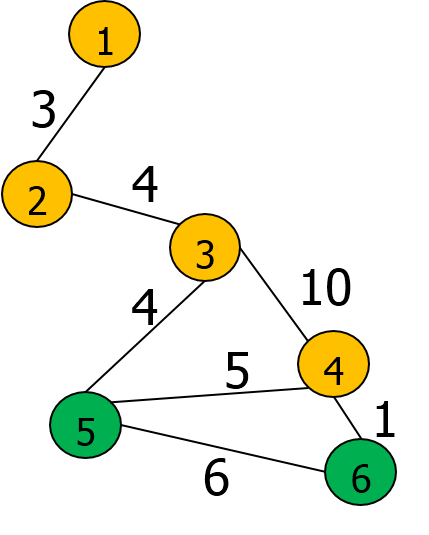 14
15